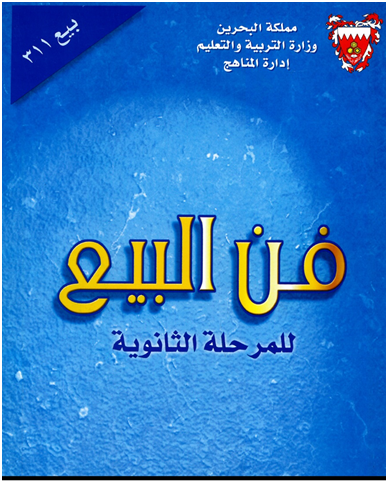 إسم و رمز المساق:
فن البيع – بيع311
الوحدة الثالثة
الدرس الحادي عشر :الفصل الثالث: :
اعتراضات العملاء وكيفية التعامل معها ( 1 )
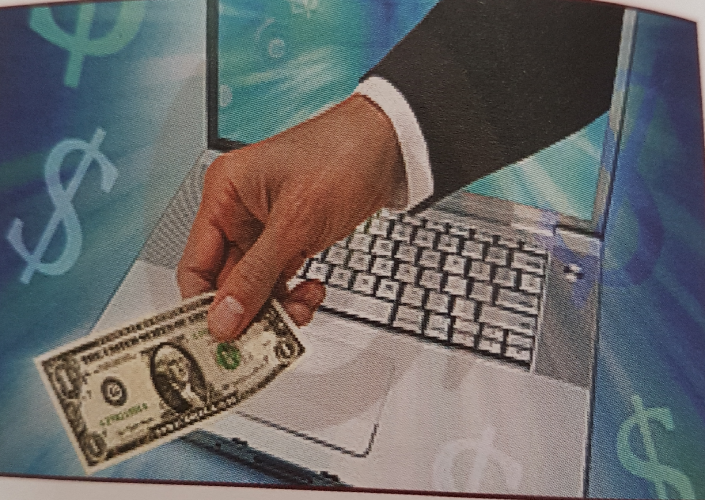 الصفحات 96 - 98
المرحلة الثانوية – المستوى الثاني والثالث
الفصل الدراسي الثاني -2020 /2021م
بيع 311
اعتراضات العملاء وكيفية التعامل معها ( 1 )
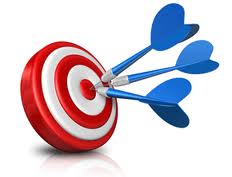 أهـداف الدرس
يتوقع من الطالب بعد دراسة هذا الدرس أن:
يعرف الاعتراض.
يميز بين طرق الرد على الاعتراضات.
وزارة التربية والتعليم –الفصل الدراسي الثاني 2020-2021م
بيع 311
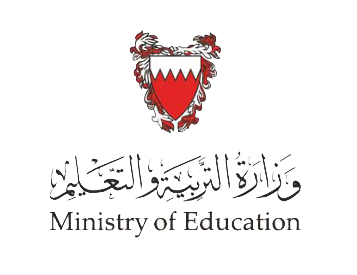 اعتراضات العملاء وكيفية التعامل معها ( 1 )
اعتراضات العملاء وكيفية التعامل معها ( 1 )
طبيعة الاعتراضات وأهميتها
إن العميل يضحي بماله في مقابل السلعة أو الخدمة التي يريدها، فمن الطبيعي أن يكون متأكدًا أن هذه السلعة أو الخدمة تساوي الثمن الذي سيدفعه، وتكون  قادرة على إشباع رغبته عند الحصول عليها، ومن هنا فهو يعترض على السلعة أو الخدمة من حيث لونها وحجمها وموديلها وققت تقديمها ومستواها.
ومن هنا يمكن أن نقول أن الاعتراض هو:
كل ما يبديه العميل من أسئلة وانتقادات حول السلعة أو الخدمة التي يريدها، من حيث: السعر أو الجودة أو اللون أو الماركة أو الوقت أو المستوى، حتى يطمئن في النهاية إلى أن هذه السلعة أو الخدمة ستشبع حاجته وتستحق التضحية بالمال.
وزارة التربية والتعليم –الفصل الدراسي الثاني 2020-2021م
بيع 311
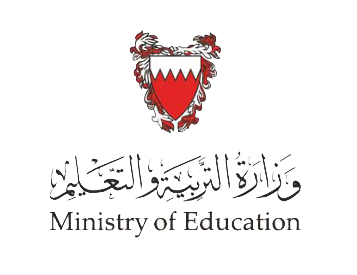 اعتراضات العملاء وكيفية التعامل معها ( 1 )
بالنسبة للاعتراضات هناك بعض الأمور ينبغي على البائع أن يدركها جيدًا، منها:
أ – أن الاعتراض أمر طبيعي ومفيد:
لأن لهذا فائدة كبيرة، فكلما ذكر العميل اعتراضًا واستطعت أن ترد عليه بطريقة مناسبة فإنك تقترب تدريجيًا من اقناعه بالشراء، بعكس العميل الذي لا يعترض يكتفي بطلب قطعة أخرى من السلعة، من غير أن يذكر عيب السلعة المعروضة عليه، مما يجعل إقناعه صعبًا، لأنك لا تعرف ماذا يريد ولا ما هو النوع المفضل، والبائع يجب أن يرحب بالاعتراضات، لأنها تساعده على إتمام عملية البيع.
والبائع الناجح يجب أن يرحب بالاعتراضات، لأنها تساعده على إتمام عملية البيع كما أنها تساعده في الوصول إلى السلعة التي يرغب العميل في شرائها.
وزارة التربية والتعليم –الفصل الدراسي الثاني 2020-2021م
بيع 311
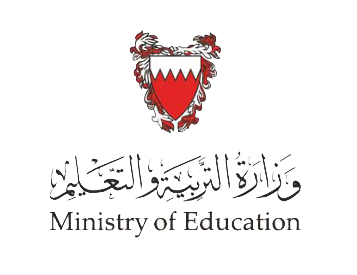 اعتراضات العملاء وكيفية التعامل معها ( 1 )
ب – أن الاعتراض يجب أن يُحلل:
قبل أن ترد على اعتراض العميل ينبغي أن تقوم بتحليله وتفهم الغرض منه، ففي كثير من الأحيان يكون للاعتراض معنى ظاهر ومعنى خفي، فمن الخطأ أن ترد على المعنى الظاهر، وإنما يجب أن تبحث عن المعنى الخفي (الحقيقي)، لأنه هو الذي يستحق الرد عليه.
ولتوضيح ذلك نذكر بعض الأمثلة:
( 1 ) - قال أحد العملاء الذي يشتري إحدى الساعات: إنني لم أسمع عن هذه الماركة من قبل:
فإذا أجبت أنها ماركة مشهورة، فهذا لا يكفي للإقناع، لأن المعنى الخفي هو أن العميل يريد أن يسأل: هل هذ الماركة جيدة؟
ولكي تقنعه يجب ان تثبت له أن هذه الماركة جيدة.
وزارة التربية والتعليم –الفصل الدراسي الثاني 2020-2021م
بيع 311
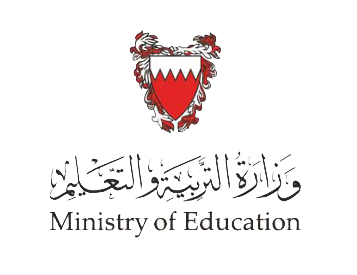 اعتراضات العملاء وكيفية التعامل معها ( 1 )
( 2 ) - قال أحد العملاء وهو يشتري سلعة قديمة ما: أحب أن أستشير أصدقائي وزوجتي قبل الشراء.
الواضح أن المعنى الخفي لهذ الاعتراض هو أن العميل ليست لديه معلومات كافية عن السلعة.
ويجب عليك أن تقدم له هذه المعلومات حتى تتم عملية البيع.
( 3 ) - قال أحد العملاء وهو يشتري طرازًا معينا من البدل: أنا لا أحب هذا الطراز.
والواقع أن المعنى الخفي لهذ الاعتراض هو أن العميل يريد أن يسأل: هل يصلح هذا الطراز بالنسبة لي؟
ويجب عليك أن توضح له أن هذا الطراز هو أحدث ما وصل إليك وأنه أيضًا سيجعل العميل شابًا.. إلخ.
وزارة التربية والتعليم –الفصل الدراسي الثاني 2020-2021م
بيع 311
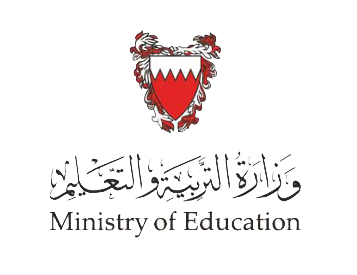 اعتراضات العملاء وكيفية التعامل معها ( 1 )
والآن:
وبعد أن حللت الاعتراض وعلمت أنه أمر طبيعي ومفيد، هل توجد طرق مختلفة للرد على الاعتراضات؟
نعم: وهناك طرق مختلفة يمكن أن ترد بها على الاعتراضات التي يبديها العملاء.
( 3 ) - قال أحد العملاء وهو يشتري طرازًا معينا من البدل: أنا لا أحب هذا الطراز.
والواقع أن المعنى الخفي لهذ الاعتراض هو أن العميل يريد أن يسأل: هل يصلح هذا الطراز بالنسبة لي؟
ويجب عليك أن توضح له أن هذا الطراز هو أحدث ما وصل إليك وأنه أيضًا سيجعل العميل شابًا.. إلخ.
وزارة التربية والتعليم –الفصل الدراسي الثاني 2020-2021م
بيع 311
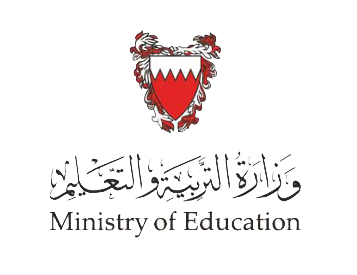 اعتراضات العملاء وكيفية التعامل معها ( 1 )
وفيما يلي أهم هذه الطرق وأمثلة توضيحية أيضًا:
طرق الرد على الاعتراضات
( 1 ) طريقة الموازنة:
الطريقة هنا في الرد على الاعتراض هي أن تعترف بالاعتراض ولا تنكره – إذا كان صحيحًا ولا يمكن إنكاره – ثم تذكر بعد ذلك ميزة هامة في السلعة، بشرط أن تفوق هذه الميزة في أهميتها الاعتراض الذي ذكره العميل بحيث يصبح الاعتراض تافها لا قيمة له.
الهدف من هذه الطريقة هو أن تجعل العميل يوازن بين الاعتراض والميزة فتتغلب الميزة، ويقل شأن الاعتراض، ويشتري العميل السلعة.
وزارة التربية والتعليم –الفصل الدراسي الثاني 2020-2021م
بيع 311
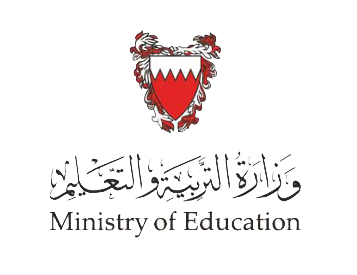 اعتراضات العملاء وكيفية التعامل معها ( 1 )
مثال: اعترض أحد العملاء على طراز معين من الأحذية بأنه طراز السنة الماضية، 
فقال البائع: حقيقة أنه طراز العام الماضي، ولكن في خصم بمقدار الثلث.
وهنا بدأ العميل في المقارنة بين الثمن والطراز، أخيراً قرر الشراء.
( 2 ) طريقة تحويل الاعتراض إلى ميزة:
وطبقًا لهذه الطريقة يقوم البائع الناجح بتحويل اعتراض العميل إلى ميزة، وليس عيبًا، وهنا إذا اقتنع العميل بأن ما يراه عيبًا في السلعة هو على العكس: ميزة فيها، فيقرر الشراء.
وزارة التربية والتعليم –الفصل الدراسي الثاني 2020-2021م
بيع 311
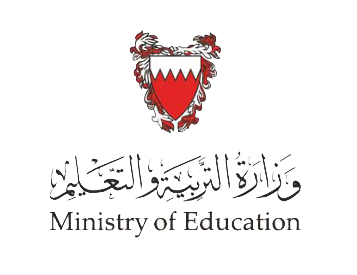 اعتراضات العملاء وكيفية التعامل معها ( 1 )
مثال( 1 ): أخذت إحدى العميلات تقلب قطعة القماش في يدها فترة ثم قالت معترضة، لكن هذا اللون زاهٍ جداً.
فقال البائع القدير: وهذا هو السبب في أن هذا القماش مرغوب فيه جدًا، فالألوان الزاهية هي موضة هذا الربيع، وسيقول الناس طبعًا إنك ترتدين آخر موضة.
وهكذا استطاع البائع أن يقنع العميلة بالشراء.
مثال ( 2 ): أعجب أحد العملاء بالبطانية في أحد المحلات من حيث: لونها وسعرها، ولكنه قال: ألاحظ أن هذه البطانية خفيفة جدًا.
فقال البائع: وهذا هو السبب في أنها بطانية ممتازة، وذلك لأن المطلوب في البطانية هو التدفئة وليس الوزن. 
وهذه البطانية مصنوعة من أرقى أنواع الصوف، ونحن نعلم أن الصوف الممتاز خفيف الوزن.
وهنا اقتنع العميل واشترى البطانية.
وزارة التربية والتعليم –الفصل الدراسي الثاني 2020-2021م
بيع 311
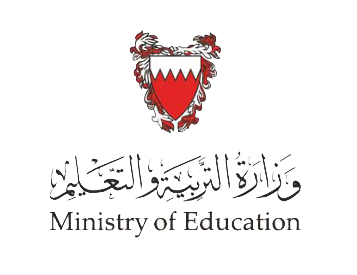 اعتراضات العملاء وكيفية التعامل معها ( 1 )
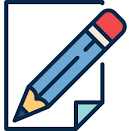 اختبر معلوماتك
إختر الإجابة الصحيحة: 
هو كل ما يبديه العميل من أسئلة وانتقادات حول السلعة أو الخدمة التي يردها:
التوجيه
الانتقاد
الاعتراض
التنبيه
وزارة التربية والتعليم –الفصل الدراسي الثاني 2020-2021م
بيع 311
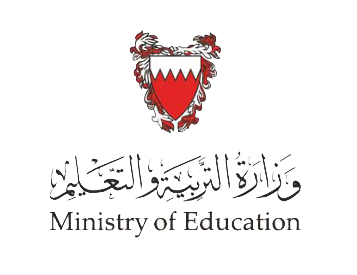 اعتراضات العملاء وكيفية التعامل معها ( 1 )
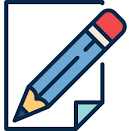 اختبر معلوماتك
إختر الإجابة الصحيحة: 
الطريقة الأساسية في الرد على هذا الاعتراض بهذه الطريقة هي أن تعترف بالاعتراض ولا تنكره، ثم تذكر ميزة هامة في السلعة المعروضة، بشرط أن تفوق هذه الميزة أهميتها الاعتراض الذي ذكره العميل:
طريقة الانكار غير المباشر
طريقة الشرح العكسي
طريقة الانكار المباشر
طريقة الموازنة
وزارة التربية والتعليم –الفصل الدراسي الثاني 2020-2021م
بيع 311
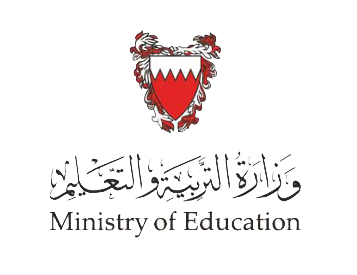 اعتراضات العملاء وكيفية التعامل معها ( 1 )
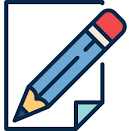 اختبر معلوماتك
إختر الإجابة الصحيحة: 
قام أحد العملاء بتقليب ساعة رياضية، ثم قال هذه الساعة جدًا خفيفة، فرد عليه البائع، نعم خفيفة لأن الساعات الخفيفة هي موضة هذا العام، وثانيًا الرياضة تحتاج أن يرتدي اللاعب ساعة خفيفة، هذا المثال ينطبق على :
طريقة تحويل الاعتراض إلى ميزة
طريقة الموازنة
طريقة الشرح العكسي
طريقة الانكار غير المباشر
وزارة التربية والتعليم –الفصل الدراسي الثاني 2020-2021م
بيع 311
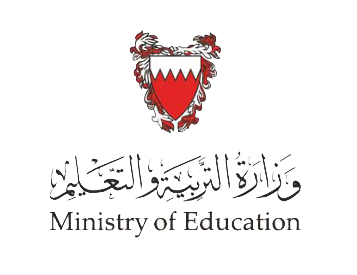 اعتراضات العملاء وكيفية التعامل معها ( 1 )
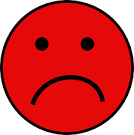 حاول مرة أخرى
الرجوع
وزارة التربية والتعليم –الفصل الدراسي الثاني 2020-2021م
بيع 311
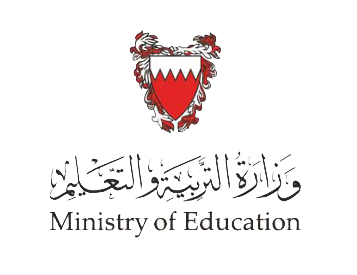 اعتراضات العملاء وكيفية التعامل معها ( 1 )
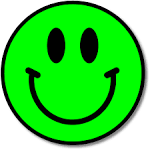 ممتاز! إجابة صحيحة
الرجوع
وزارة التربية والتعليم –الفصل الدراسي الثاني 2020-2021م
بيع 311
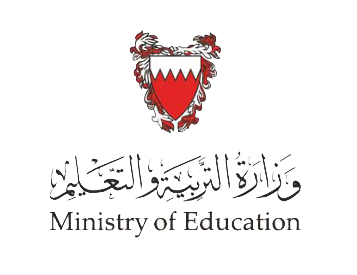 اعتراضات العملاء وكيفية التعامل معها ( 1 )
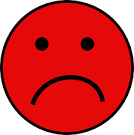 حاول مرة أخرى
الرجوع
وزارة التربية والتعليم –الفصل الدراسي الثاني 2020-2021م
وزارة التربية والتعليم –الفصل الدراسي الثاني 2020-2021م
بيع 311
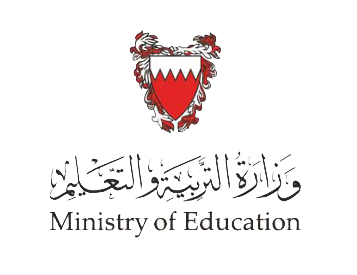 اعتراضات العملاء وكيفية التعامل معها ( 1 )
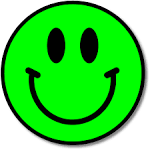 ممتاز! إجابة صحيحة
الرجوع
بيع 311
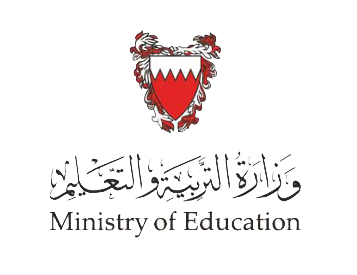 اعتراضات العملاء وكيفية التعامل معها ( 1 )
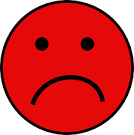 حاول مرة أخرى
الرجوع
وزارة التربية والتعليم –الفصل الدراسي الثاني 2020-2021م
بيع 311
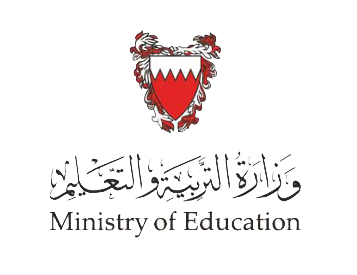 اعتراضات العملاء وكيفية التعامل معها ( 1 )
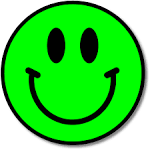 ممتاز! إجابة صحيحة
التالي
وزارة التربية والتعليم –الفصل الدراسي الثاني 2020-2021م
بيع 311
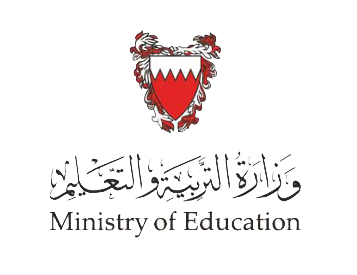 اعتراضات العملاء وكيفية التعامل معها ( 1 )
انتهاء الدرس
أن يكون حقق الطالب أهداف الدرس:
يعرف الاعتراض.
يميز بين طرق الرد على الاعتراضات.
لمزيد من المعلومات:
www.Edunet.com1- زيارة البوابة التعليمية 
2- حل أسئلة وأنشطة الكتاب المدرسي.
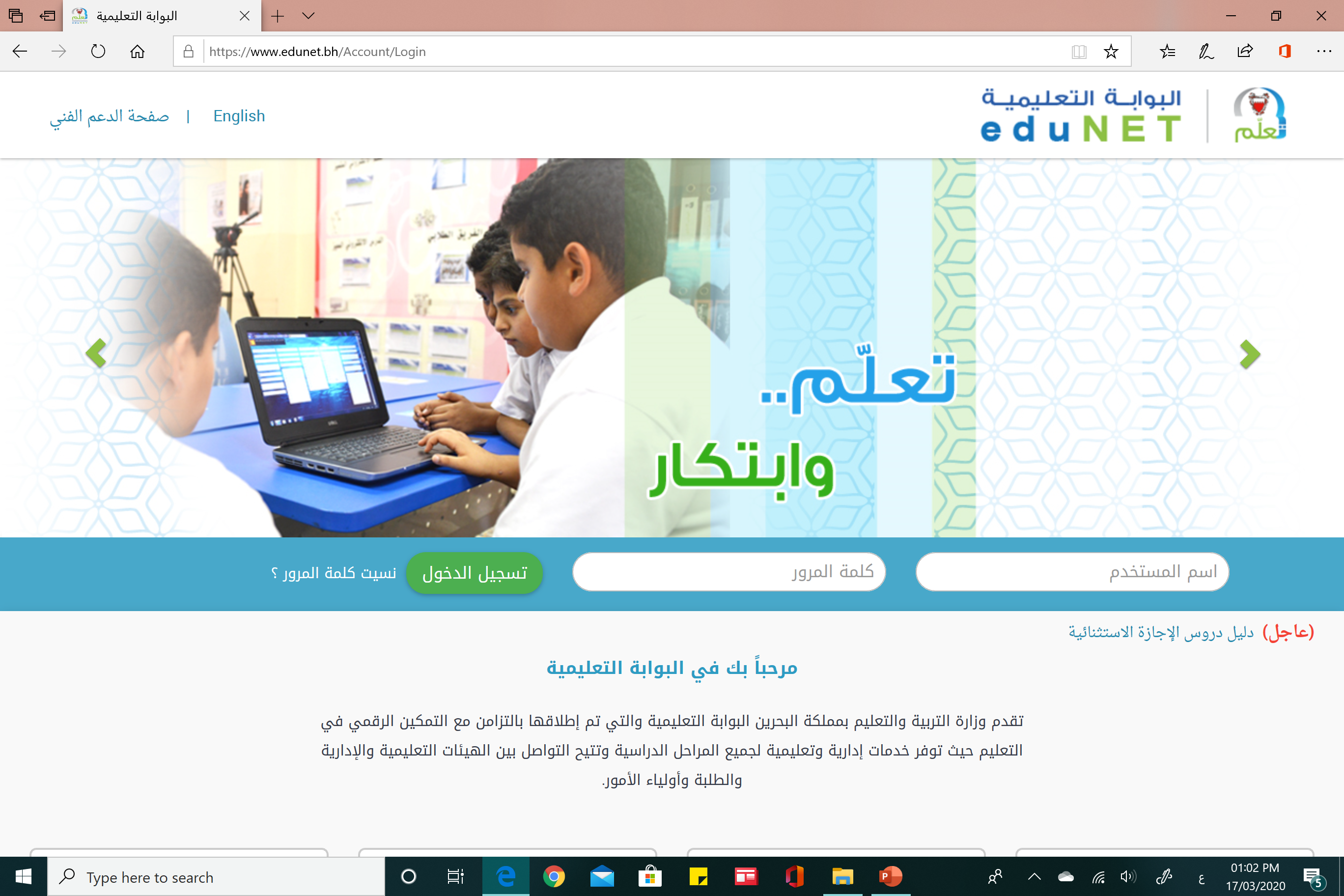 وزارة التربية والتعليم –الفصل الدراسي الثاني 2020-2021م